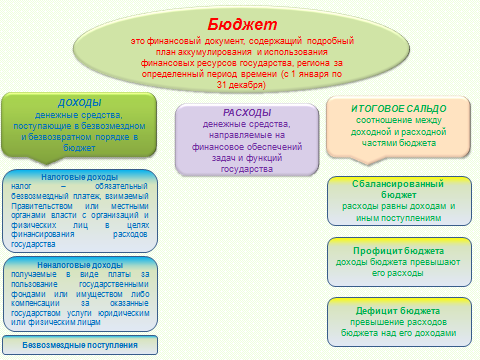 Структура бюджета
Доходы
Налоговые доходы
Неналоговые доходы
Безвозмездные поступления (платежи от другого бюджета в форме межбюджетных трансфертов)
Расходы
Общегосударственная деятельность
Национальная оборона
Судебная власть, правоохранительная деятельность и обеспечение безопасности
Национальная экономика
Охрана окружающей среды
Жилищно-коммунальные услуги и жилищное строительство
Здравоохранение
Физическая культура, спорт, культура и средства массовой информации
Образование
Социальная политика
Направления использования профицита (превышение доходов над расходами)
Привлечение и погашение заимствований на внутреннем рынке
Операции по гарантиям местных исполнительных и распорядительных органов
Предоставление и возврат бюджетных кредитов, ссуд, займов
Изменение остатков бюджета
Особенности формирования проекта бюджета Бешенковичского района на 2025 год
Консолидированный бюджет Бешенковичского района на 2025 год утвержден по доходам в сумме    58 548,4 тыс. рублей, по расходам – 58 323,6 тыс. рублей, с превышением доходов над расходами (профицит) в сумме 224,8 тыс. рублей. 
Безвозмездные поступления от других бюджетов бюджетной системы Республики Беларусь в структуре доходов бюджета района составляют 54,5 процентов или 31 929,4 тыс. рублей, в том числе дотация – 28 923,5 тыс. рублей.
В 2025 году сохраняется социальная направленность бюджета. На социальную сферу  планируется направить 39 719,3 тыс. рублей или 68,1 процента от общего объема расходов бюджета района. Удельный вес здравоохранения в объеме бюджета района составляет 20,4 %, физической культуры, спорта, культуры и средств массовой информации – 8,5 %, образования – 29,1 %, социальной политики –  10,1 %. 
Социально-значимые расходы на 2024 год запланированы в сумме 41 180,9 тыс. рублей или 70,6 % от всех расходов.
В расчетных показателях предусмотрены расходы на текущий ремонт жилищного фонда в сумме 211,5 тыс. рублей, на капитальный ремонт жилищного фонда – 3 000,0 тыс. рублей.
 Расходы капитального характера запланированы в сумме 3 723,1 тыс. рублей или 6,4 процента всех расходов. Финансовый резерв – 728,1 тыс. рублей или 1,2 %.
Всего 26 619,0 тыс. руб.